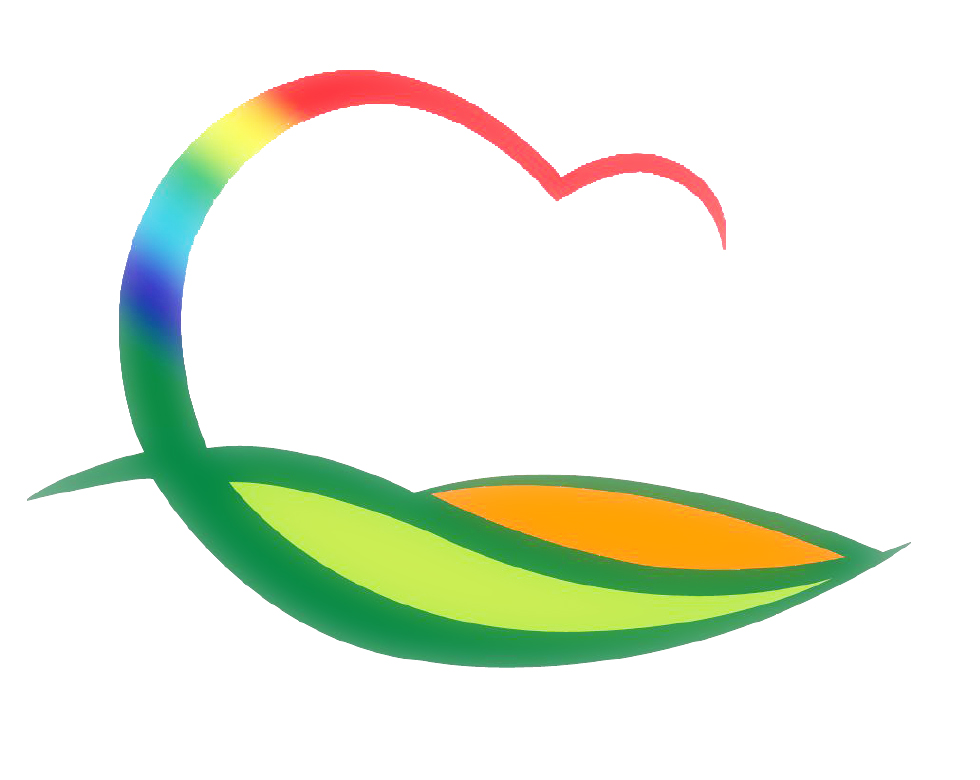 주간업무 (5.16. ~ 5.22.)
도 시 건 축 과
4-1. 영동천로 전선지중화사업 추진
대 상 지 : 영동제1교 ~ 영동제2교 ~ 규수방
내     용 : 도로굴착 및 관로매설
4-2. 기골로 낙석붕괴 사면 정밀안전진단 용역 집행
대 상 지 : 영동읍 계산리 산13-22번지 일대
사 업 비 : 79백만원
내     용 : 정밀안전진단 (규모 L=38m, H=25m) 용역 집행
4-3. 영동군 일원 인도정비공사 실시설계용역 준공
대 상 지 : 영동읍 계산리 771-1번지 외 4개소
사 업 비 : 29백만원
내     용 : 인도정비 5개소(영동, 황간, 추풍령) 설계용역 준공
4-4. 2022 공동주택 관리비용 지원사업 보조금 교부결정
기     간 : 5. 16.(월) ~ 5. 20.(금) 
사 업 량 : 2개소(대림주택, 무지개주택)
사 업 비 : 50,520천원